U SPORTSProgramme antidopage
Kevin Bean / Carolyn ChmielCentre canadien pour l’éthique dans le sport
7 juin 2017
Vision et mission
Vision: 
Sport au Canada qui est juste, sécuritaire et ouvert pour tous.
Mission:
Activer
Protéger
Défendre
2015 – année de changement
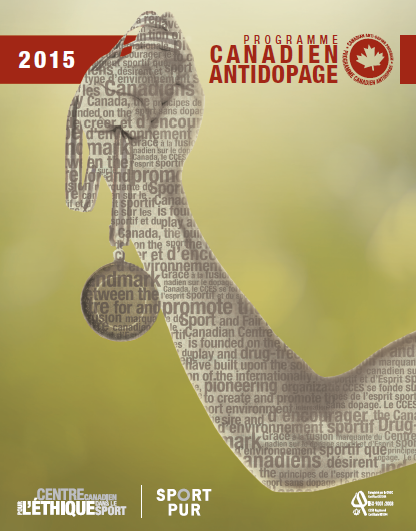 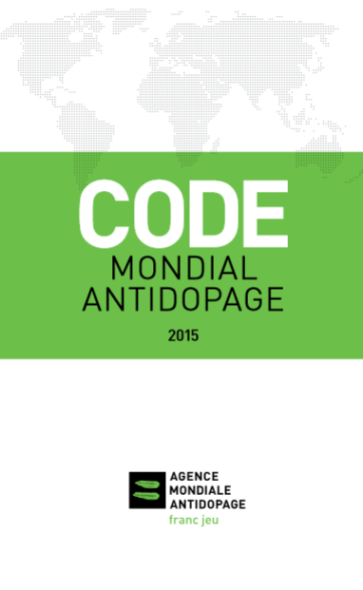 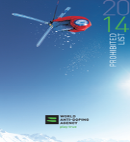 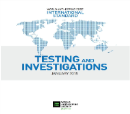 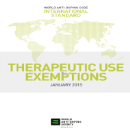 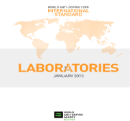 Géré par le CCES au nom de la communauté sportive canadienne
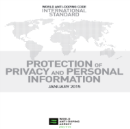 Programme canadien antidopage 2015
Mise en œuvre: 1er janvier 2015
6 éléments: 
Programme élargi, éducation, attention accrue portée sur la collecte de renseignements et les enquêtes ciblées.
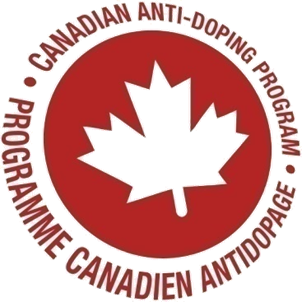 PROPOSITION DE VALEUR
Année passée en revue 

1er avril 2016 au 31 mars 2017
Sommaire 2016/2017
Engagement continue de U SPORTS et des universités. 
Réunions, communication continue. 
Définir le groupe d’étudiants-athlètes (~10,000).
Sommaire 2016/2017
Plus de 15 000 étudiants-athlètes complètent « Sport pur : l’ABC du sport sain », le module d’apprentissage en ligne du CCES 
Valeurs éthiques et message antidopage
Attester que les athlètes: 
Comprennent leurs responsabilités
Ne violent pas les règles antidopage par inadvertance 
Ne prennent pas de risques inutiles
Jeux FISU
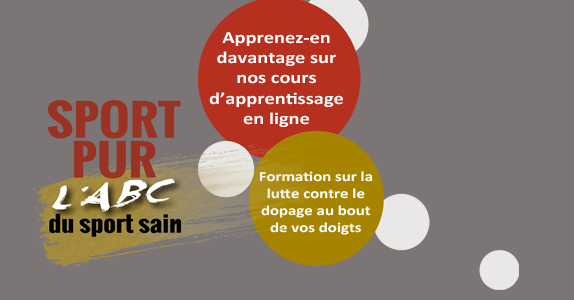 [Speaker Notes: Plus de XXX membres du personnel de soutien des athlètes complètent le module d’apprentissage en ligne.]
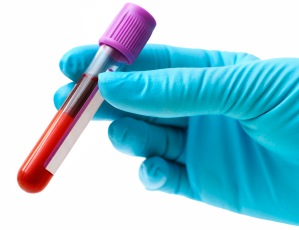 Sommaire 2016/2017
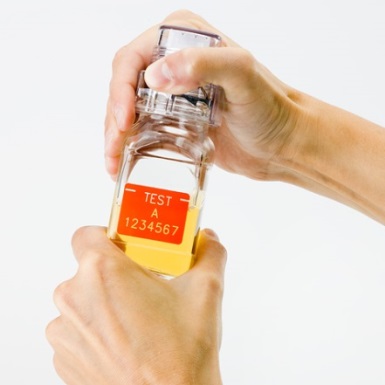 Contrôles 
Urine : 440; Sang: 26 
En-compétition : 131; Hors-compétition : 309





Contrôles durant les « Camps d’évaluation » : 76 (2016);  35 (2017)
[Speaker Notes: 36 prior to the combine – athletes instead targeted at their schools, homes, etc.]
Sommaire 2016/2017
Renseignements et enquêtes
80 renseignements via notre ligne anonyme
Information sur la localisation
Rapports d’équipes

Violations 
1 cas qui est toujours en cours
10 confirmées et divulguées publiquement
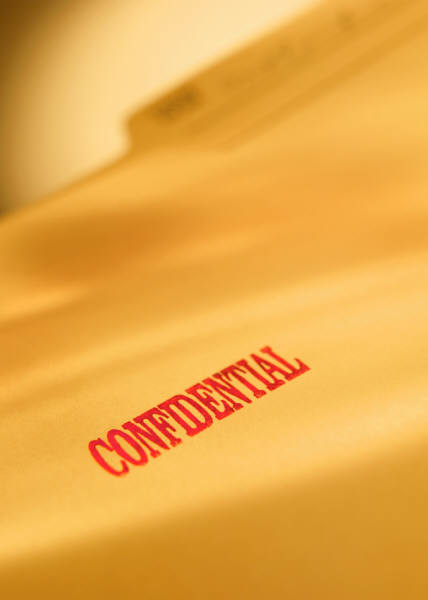 Comparaison des résultats
Comparaison des résultats
Violations de Cannabis
Cas impliquant du SARMS ou GHRP
Usage inappropriée de médicaments
Agents anabolisants toujours utilisés
LCF – Politique et contribution
[Speaker Notes: 2008-2009:  10 of 16 violations were for Cannabis (5 of 10 CIS)
2009-2010:  17 of 24 violations were for Cannabis (
2010-2011:  12 of 30 (
2011-2012:  zero cannabis]
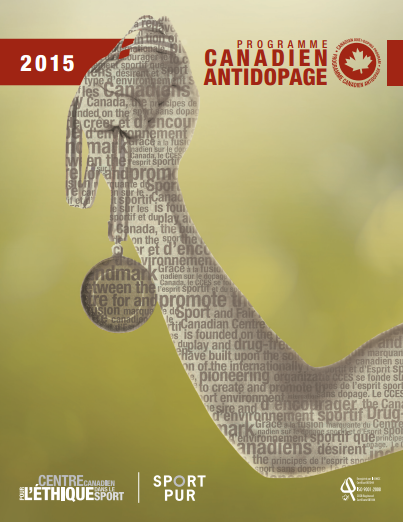 2017/2018

Poursuivre la collaboration afin de mettre en place un programme significatif et efficace.
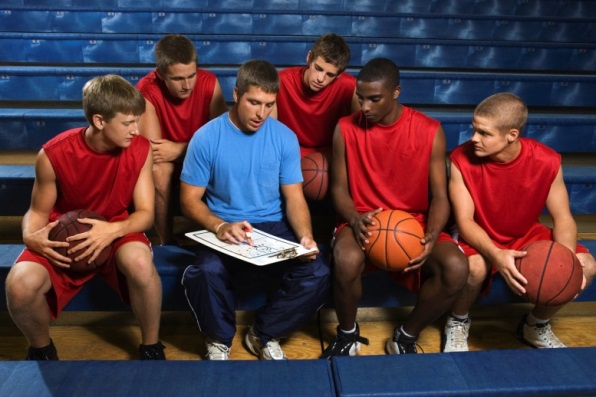 2017/2018 : Planification
Coopération
Rapports pour U SPORTS et les universités et procédure afin d’informer les DAs. 
Pour chaque mission, courriel sera envoyé au DA suite à la mission (1-2 journées) détaillant le nombre d’athlètes, le sport, la date, le type d’échantillon. 
Pas de préavis, protège le processus et les DAs
Responsabilité repose sur le personnel du CCES et non nos ACDs.
Rapports à chaque trimestre et à la fin de l’année.
2017/2018 : Planification
Éducation obligatoire pour tous les étudiants-athlètes du U SPORTS ainsi que le personnel de soutien. 
Réduire les violations intentionnelles et accidentelles.
Autres initiatives :
Sensibilisation aux Championnats U SPORTS
Éducation concernant certaines problématiques et substances spécifiques
Programme « Succeed Clean »
Sport pur
2017/2018 : Planification
Contrôles antidopage
Basé sur une évaluation des risques
Tester le bon athlète, au bon moment, pour la bonne substance
Accent sur des tests effectués hors-compétition
Implémentation de la DTASS pour le Football
Objectifs :
500 tests d’urine
30 tests sanguins
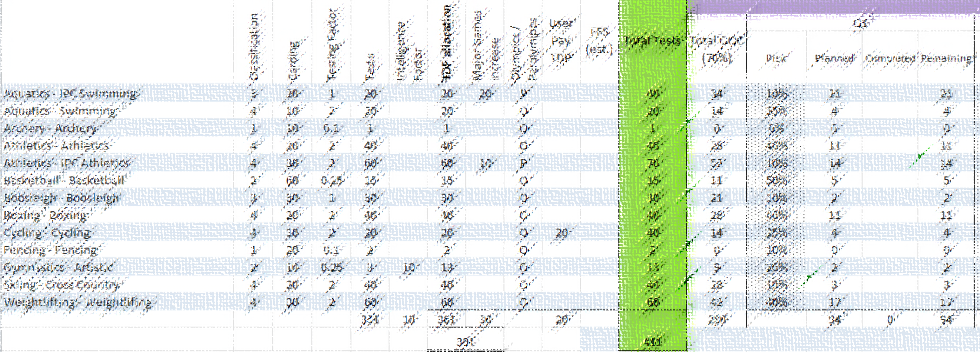 2017/2018 : Planification
Renseignements et enquêtes
1.800.710.CCES
Continuer la collaboration avec  U SPORTS et les universités afin de recevoir des informations à jour. 
Horaires de compétitions
Horaires d’entraînement et de pratiques
Compositions des équipes

Gestion des résultats
Compétitions équitables 
Excellente coopération
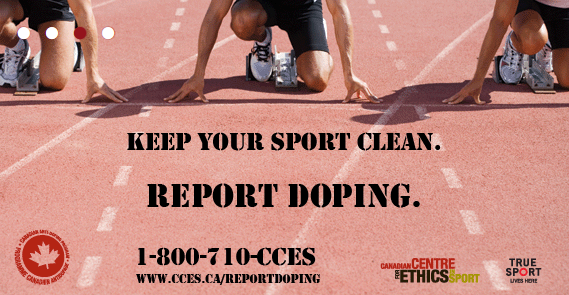 Autres Problématiques importantes
Problématiques importantes
Légalisation du Cannabis
Le statut dans le sport ne change pas
Plusieurs substances légales sont inclues sur la liste des substances prohibées.
Éducation accrue requise
CCES et U SPORTS participent à une groupe de travail pour approfondir cette problématique
conclusion
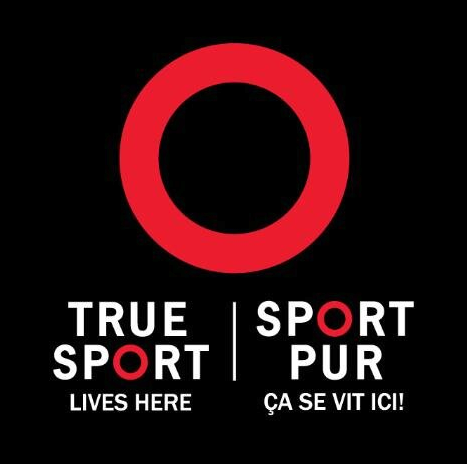 Excellente collaboration.
Travailler ensemble dans la lutte contre le dopage en général et particulièrement dans le monde du football. 
Votre participation et vos commentaires sont importants! 
Que pouvons-nous faire afin de continuer à créer et soutenir un système sportif sans dopage, une culture sportive éthique?
Questions?